Personalization
R12942105 廖宇謙
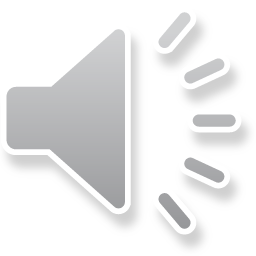 Outline
Personalization
Quick introduction
Diffusion model
Object Personalization
Textual Inversion
DreamBooth
Concept Personalization
LEGO
Summary
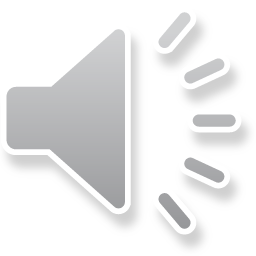 Personalization
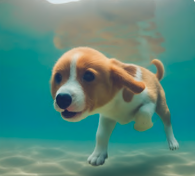 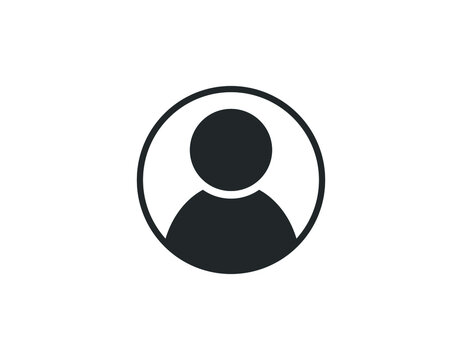 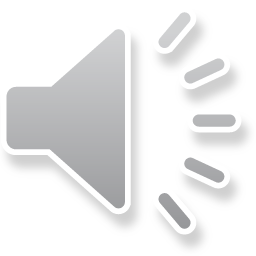 Personalization
Diffusion Model
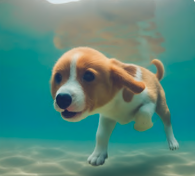 我家的可愛小狗在水裡游泳
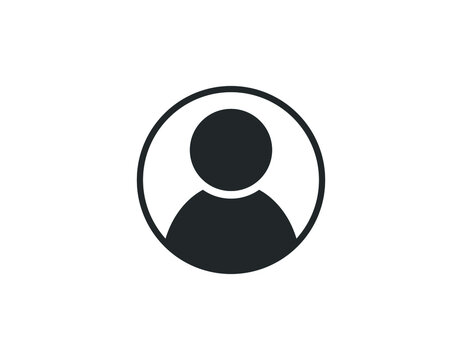 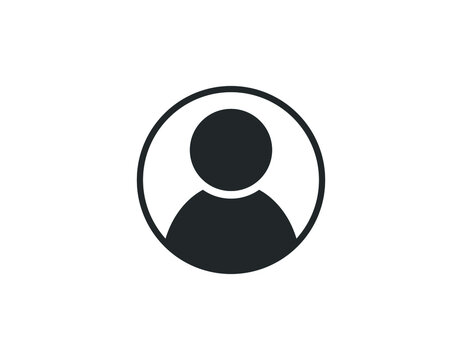 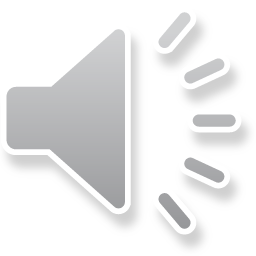 Personalization
你家小狗是誰？？
隨便生…
Diffusion Model
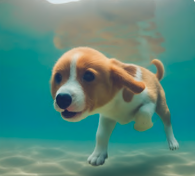 我家的可愛小狗在水裡游泳
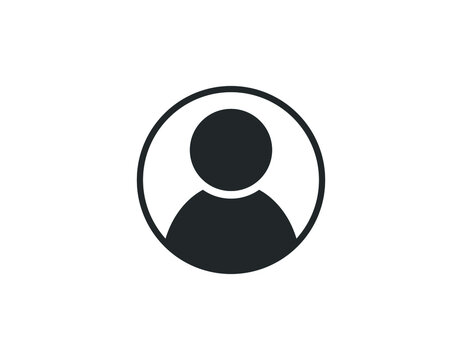 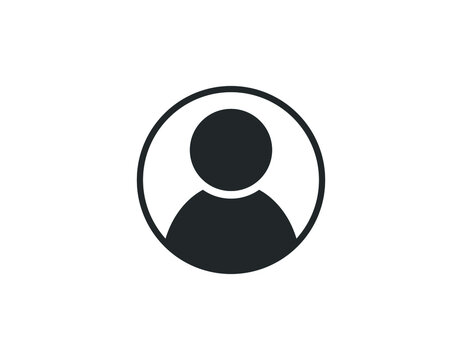 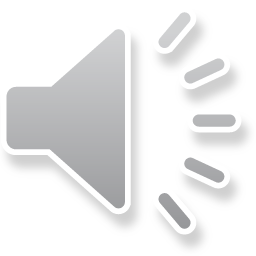 Personalization
你家小狗是誰？？
隨便生…
Diffusion Model
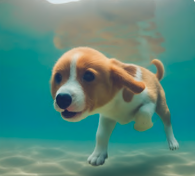 我家的可愛小狗在水裡游泳
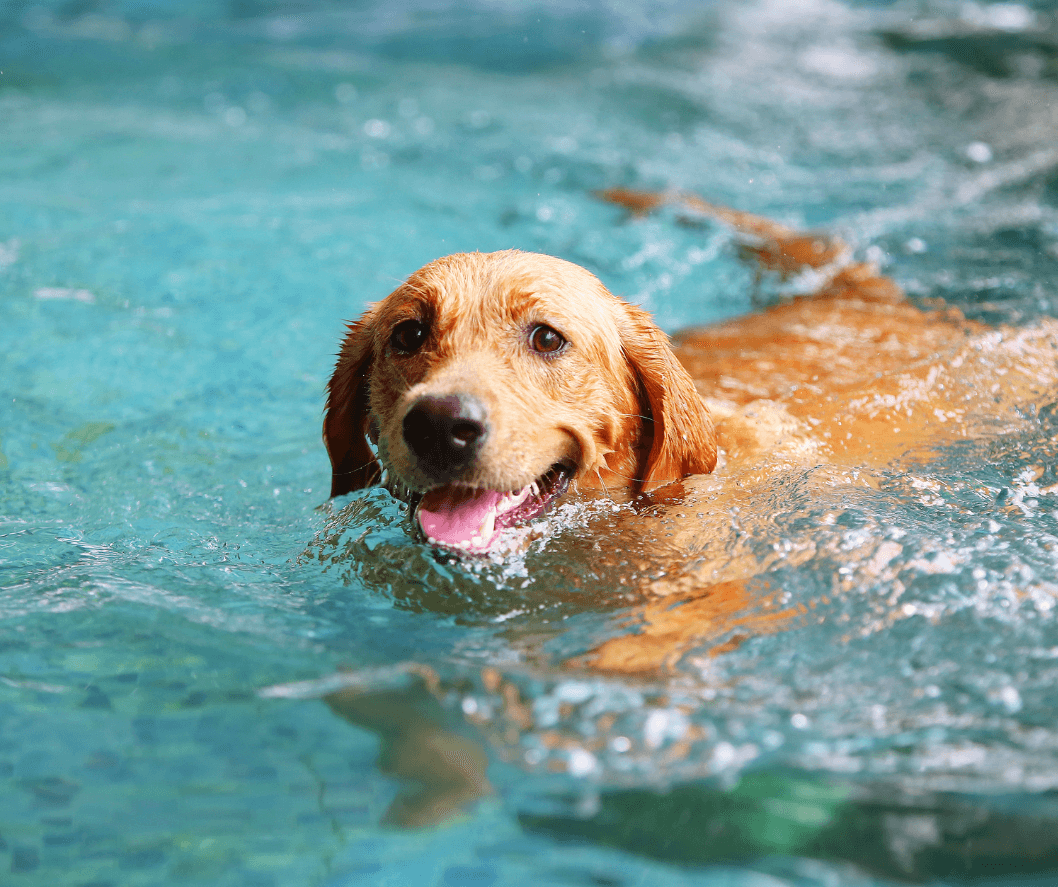 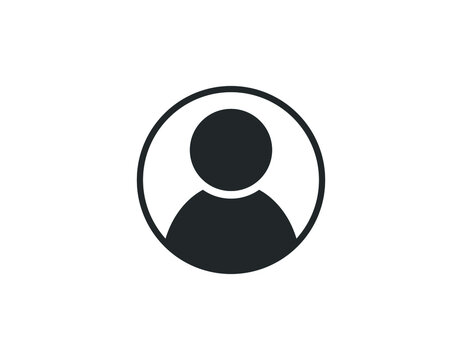 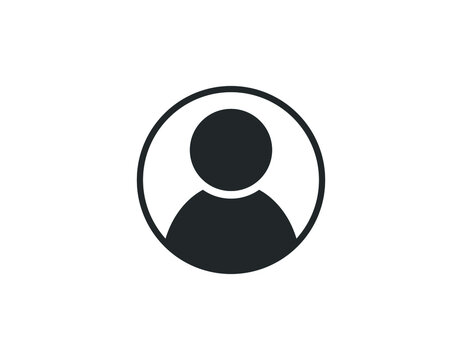 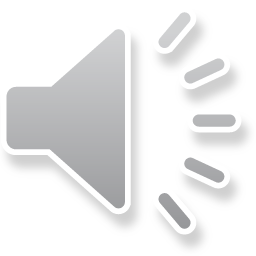 Personalization
我知道你家小狗長怎樣了！
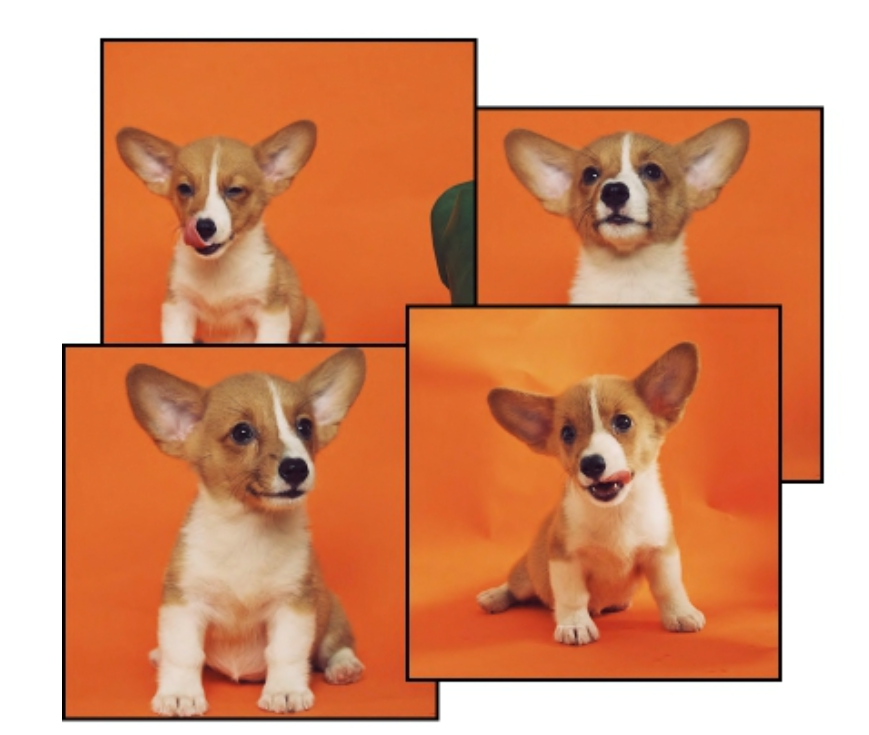 先給你看幾張我家小狗的照片
Diffusion Model
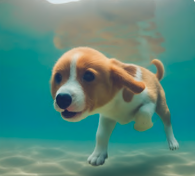 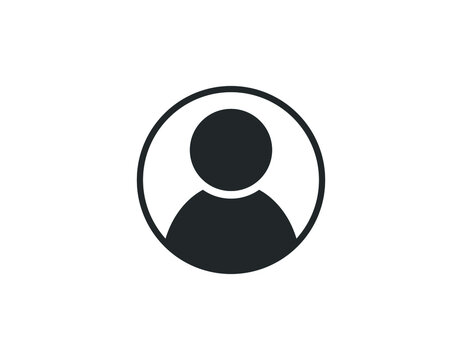 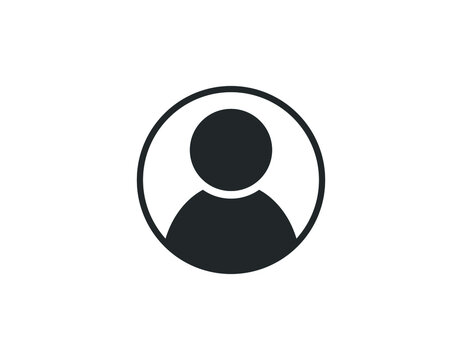 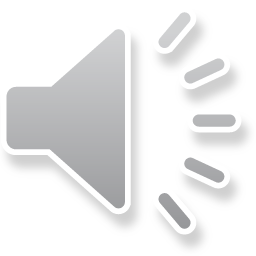 Personalization
我知道你家小狗長怎樣了！
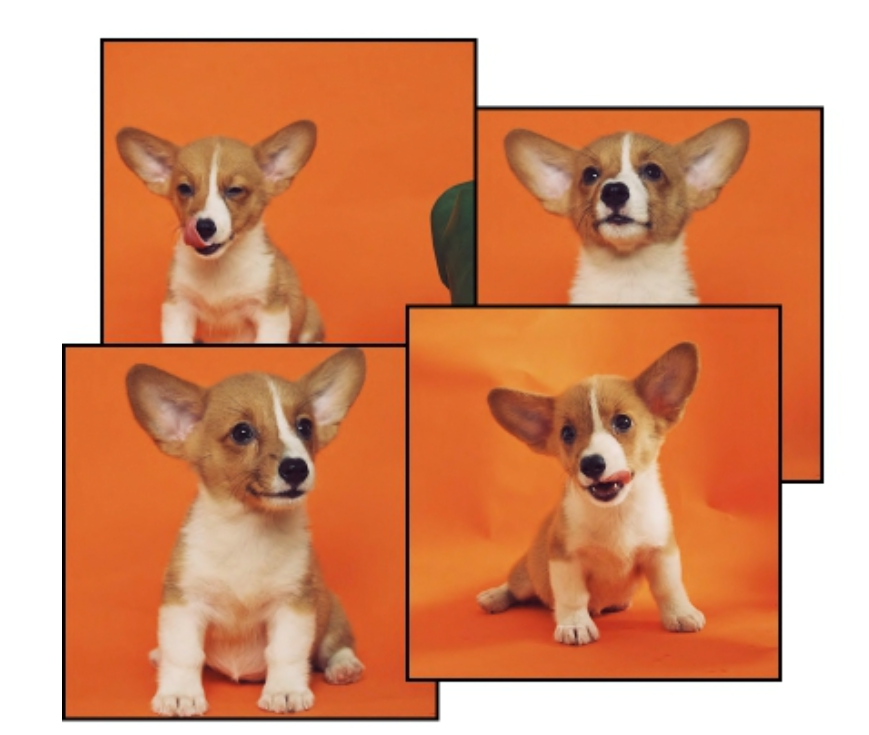 先給你看幾張我家小狗的照片
Diffusion Model
Diffusion Model
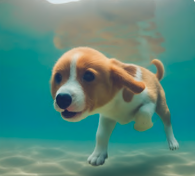 我家的可愛小狗在水裡游泳
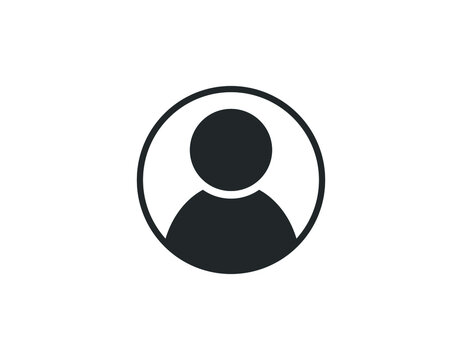 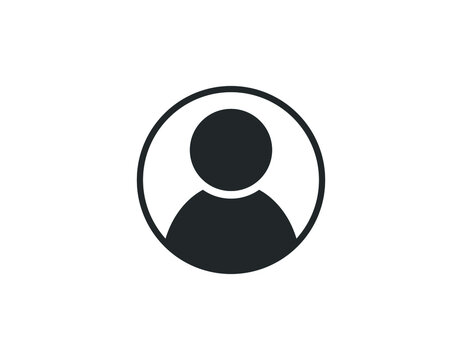 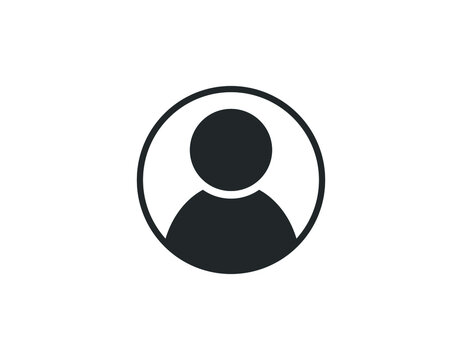 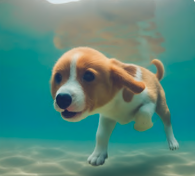 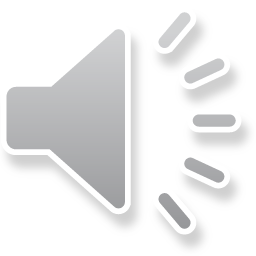 Personalization
ChatGPT
以下是幫您安排的台北兩天一夜行程：
第一天：…
幫我安排兩天一夜的行程，…
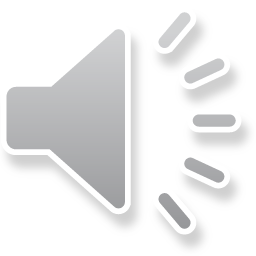 Personalization
ChatGPT
以下是幫您安排的台北兩天一夜行程：
第一天：…
幫我安排兩天一夜的行程，…
ChatGPT
以下是幫您安排的宜蘭兩天一夜行程：
第一天：…
幫我安排宜蘭兩天一夜的行程，…
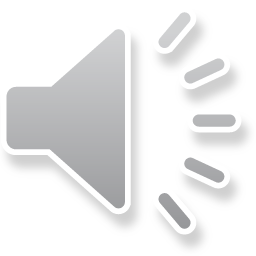 Personalization
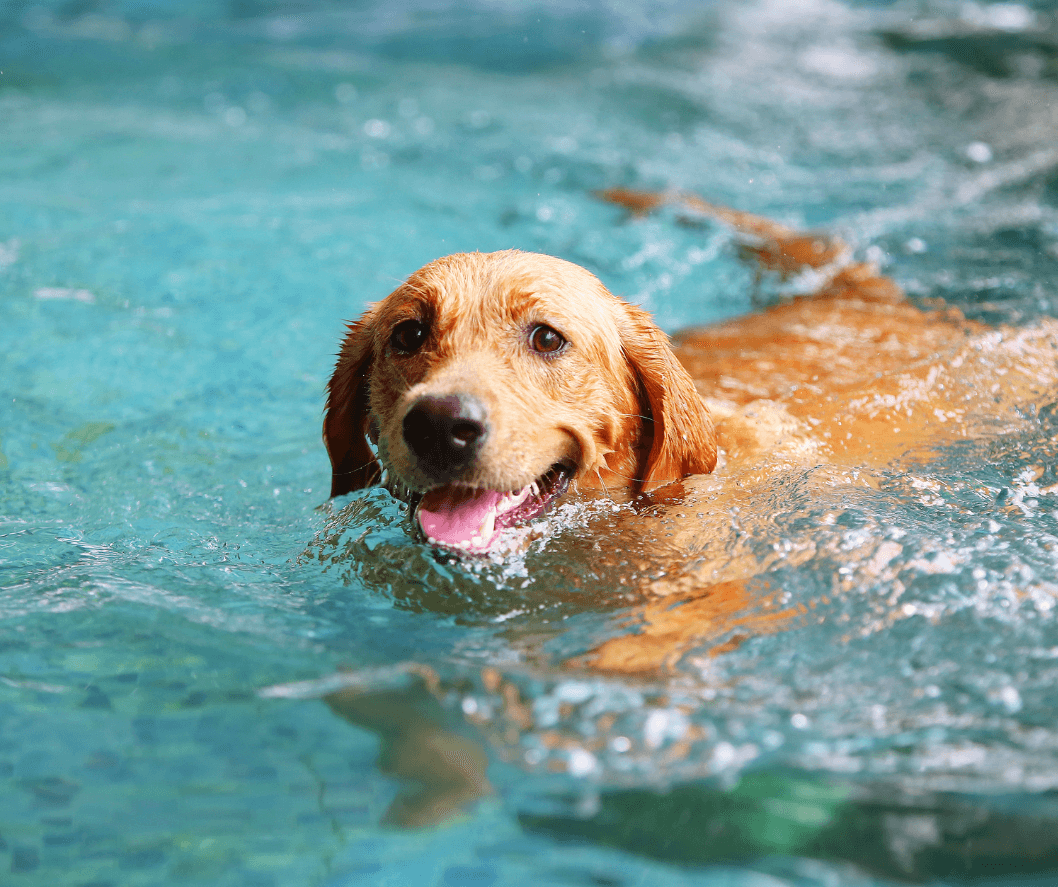 Diffusion Model
我家的可愛小狗在水裡游泳
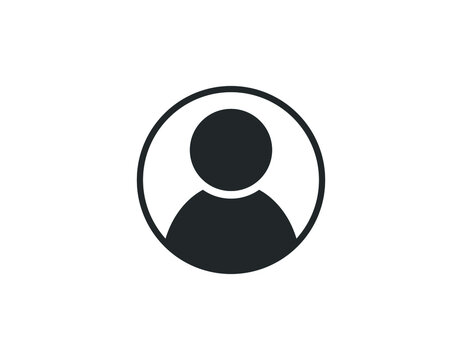 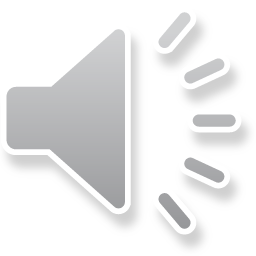 Personalization
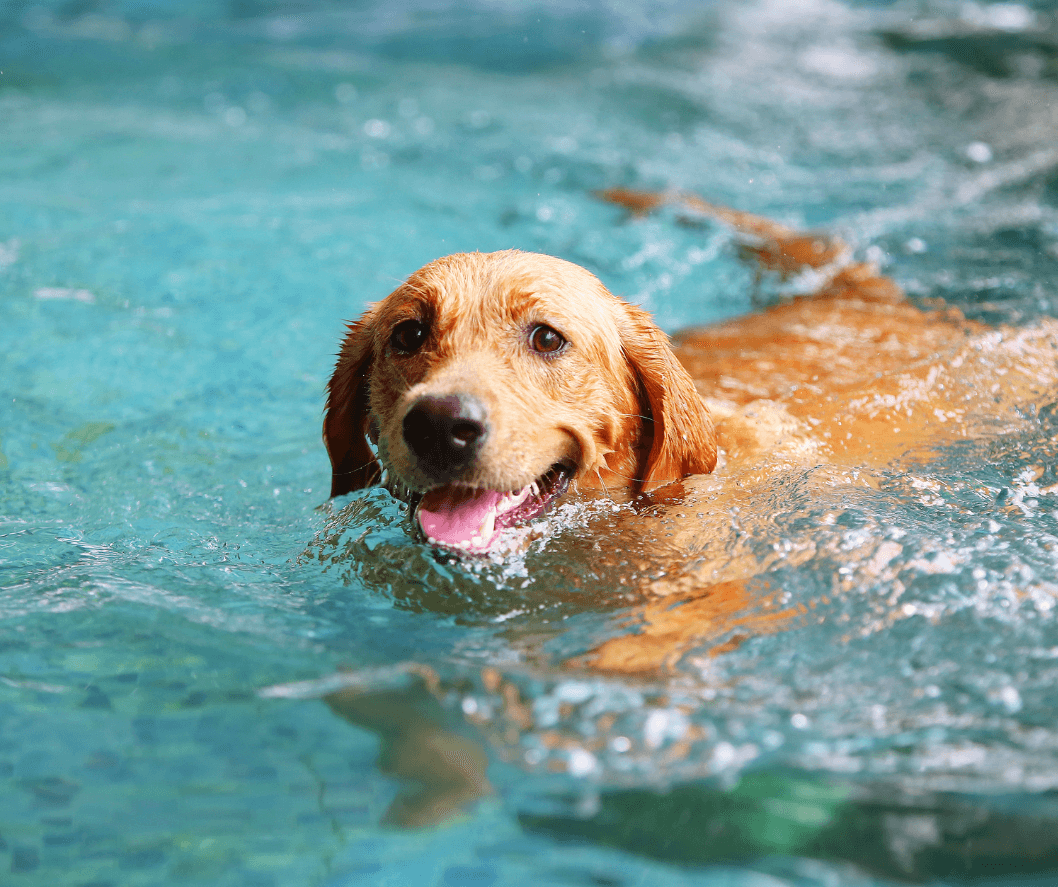 Diffusion Model
Diffusion Model
我家的可愛小狗在水裡游泳
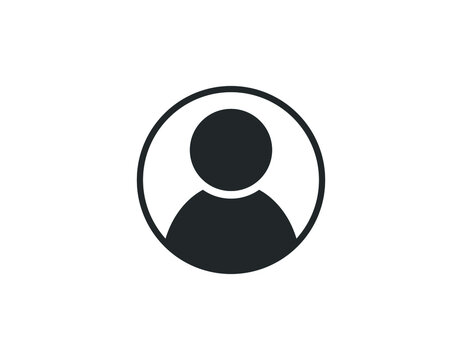 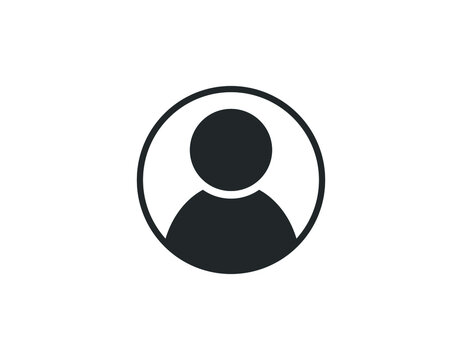 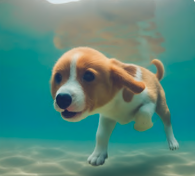 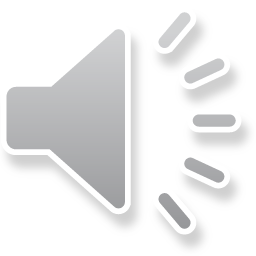 Personalization
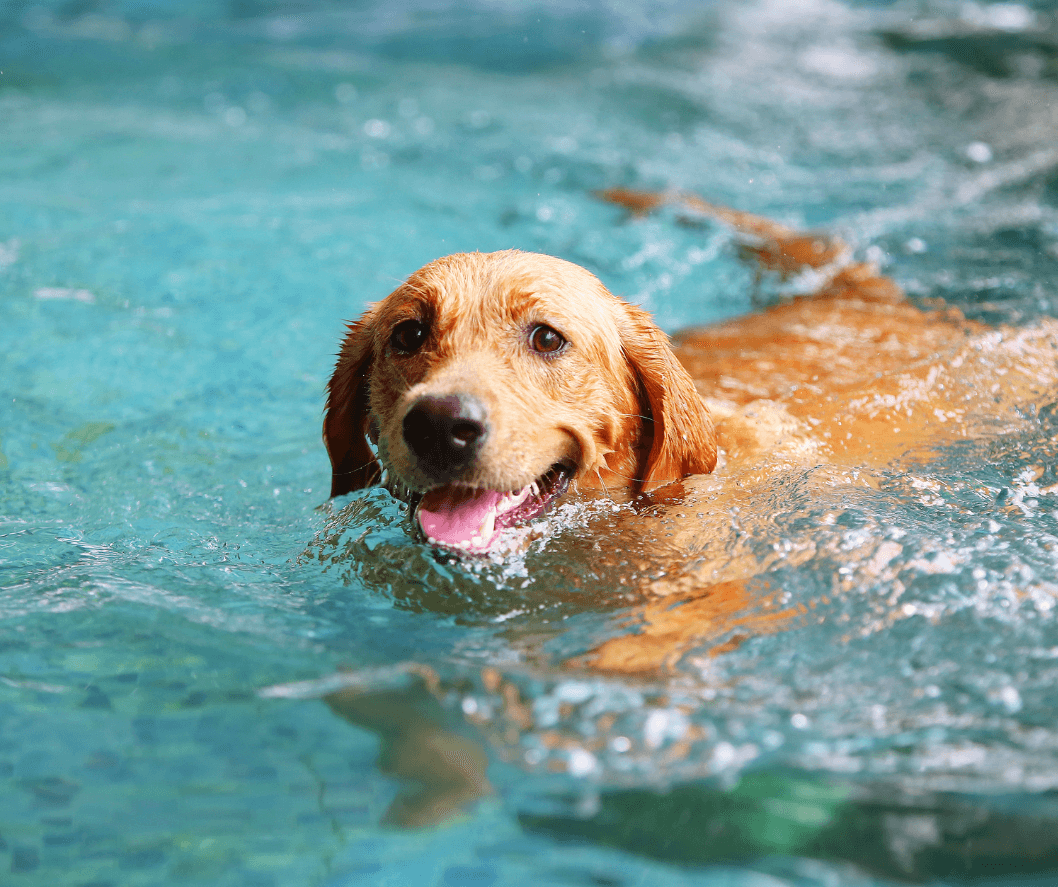 Diffusion Model
Diffusion Model
我家的可愛小狗在水裡游泳
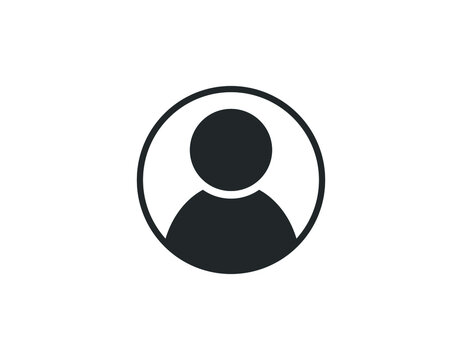 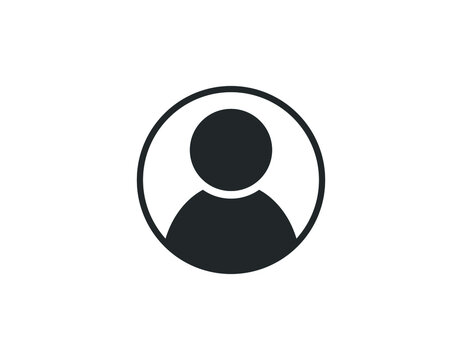 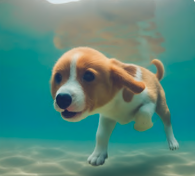 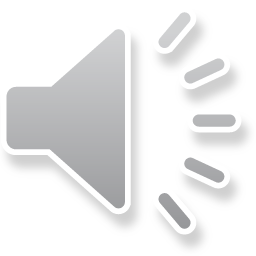 Diffusion Model
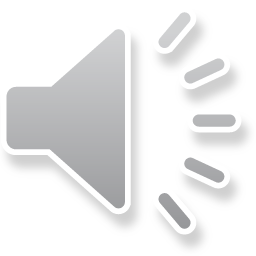 Diffusion Model
Step 1000
Diffusion Model
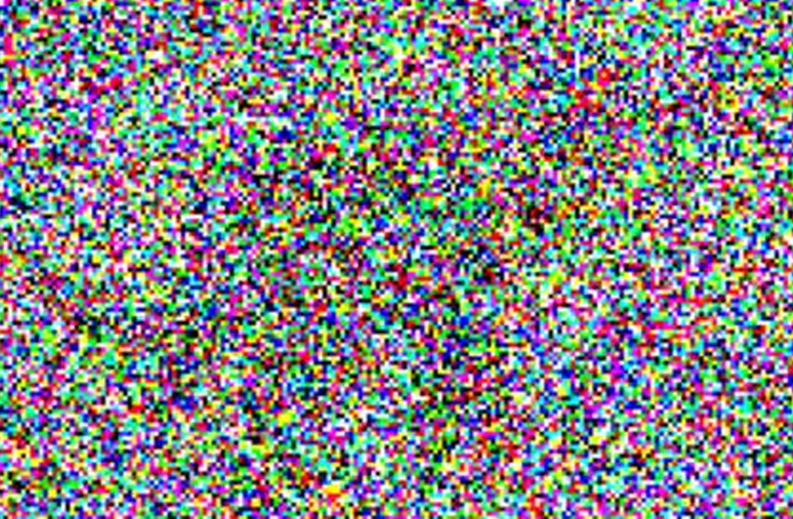 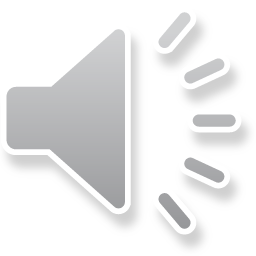 Diffusion Model
Step 1000
Diffusion Model
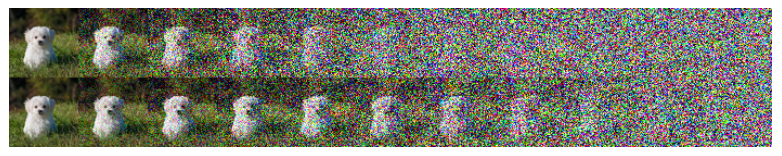 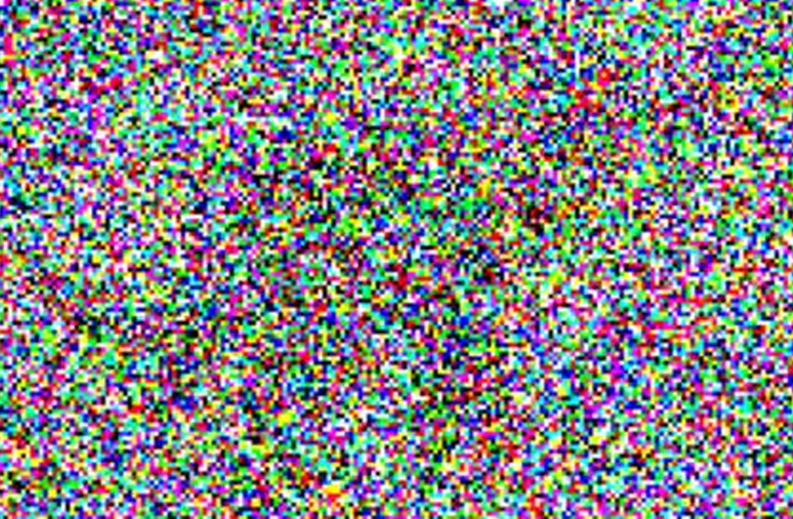 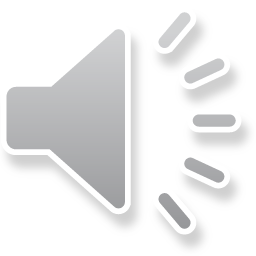 Diffusion Model
Step 1000
Diffusion Model
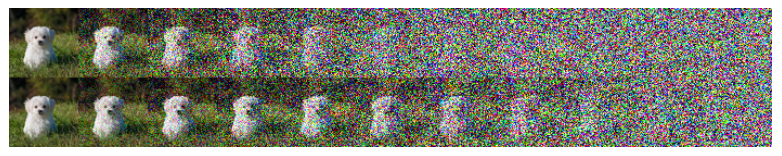 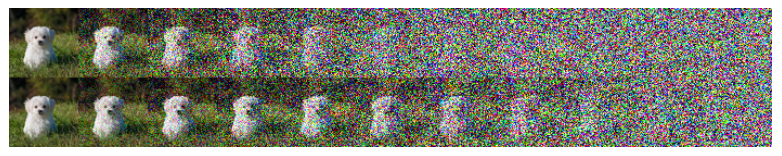 -
-
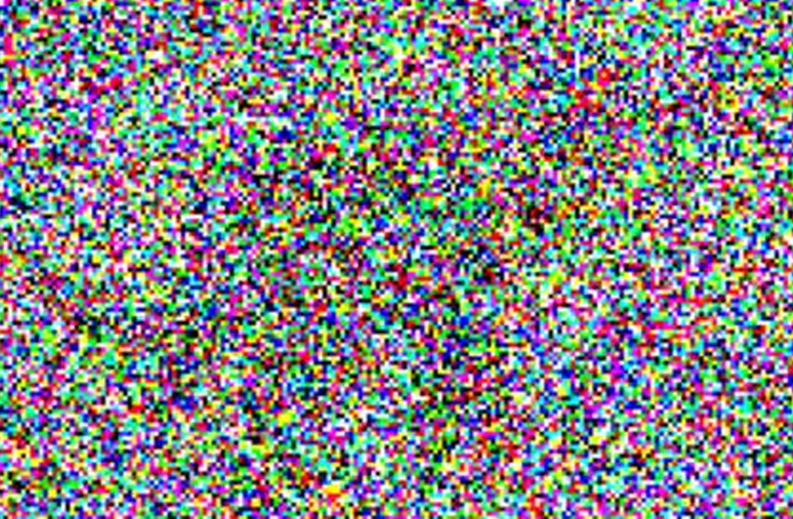 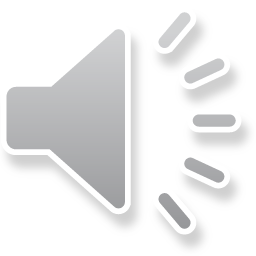 Diffusion Model
Step 999
Diffusion Model
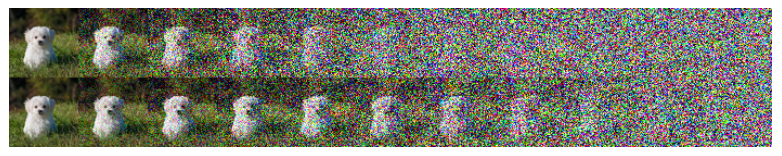 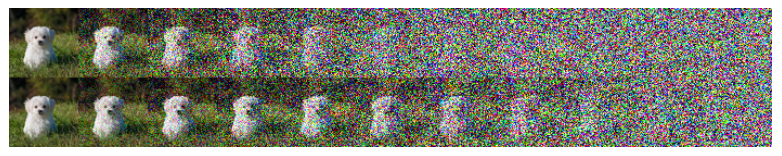 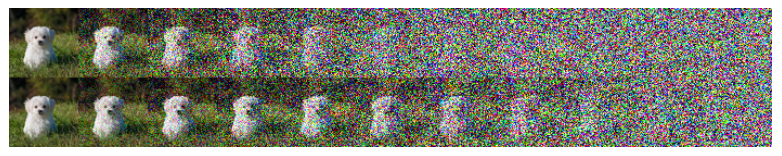 -
-
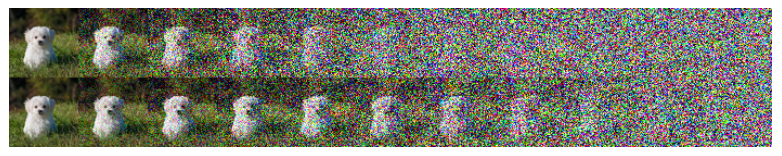 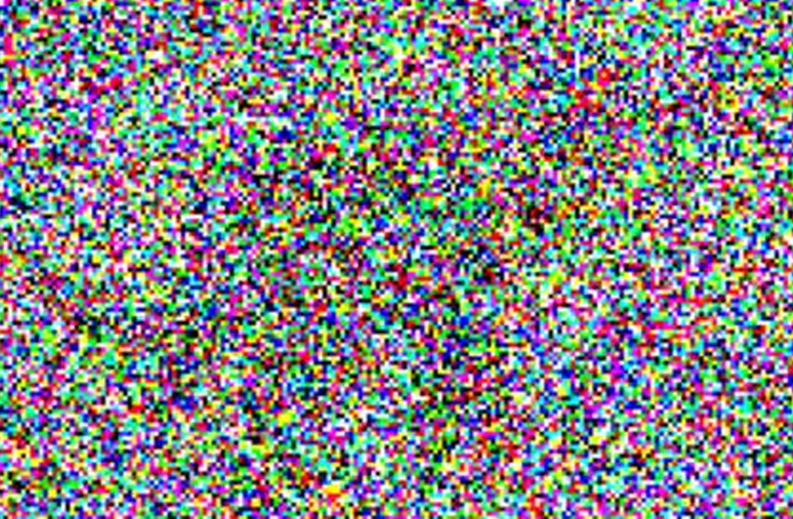 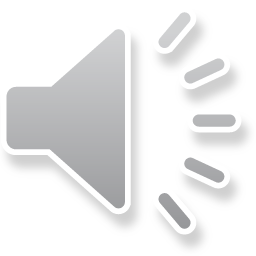 Diffusion Model
Step 1
Diffusion Model
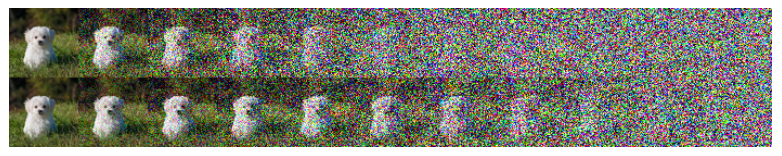 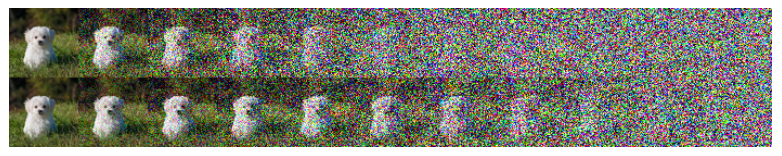 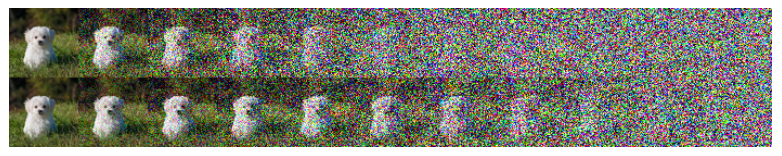 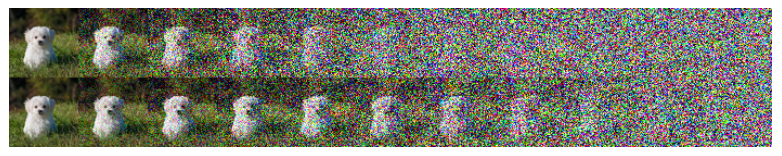 -
-
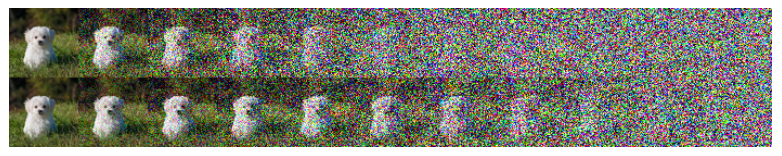 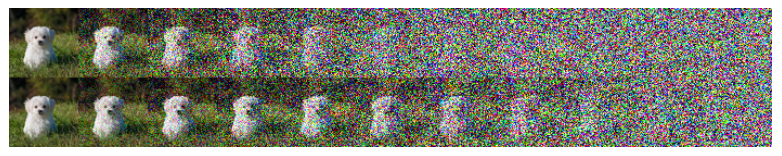 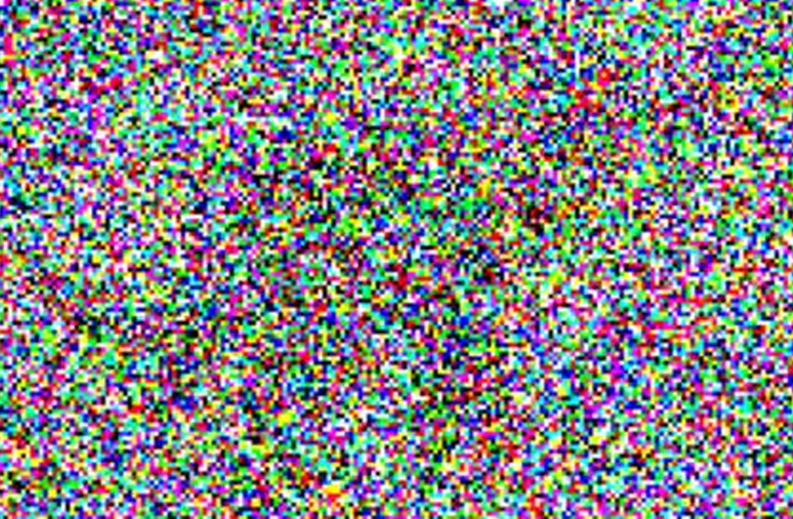 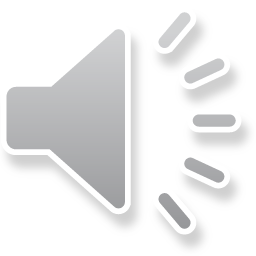 Diffusion Model
Step 1
Diffusion Model
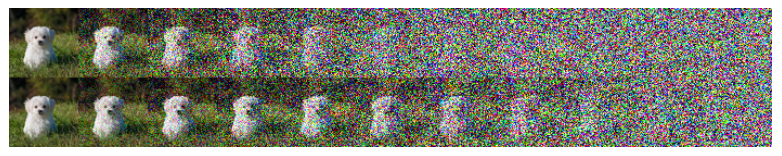 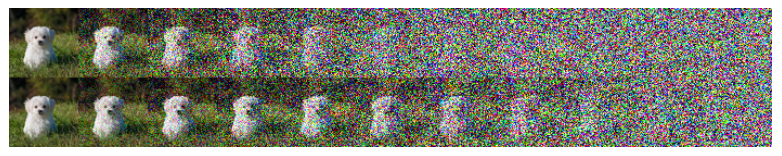 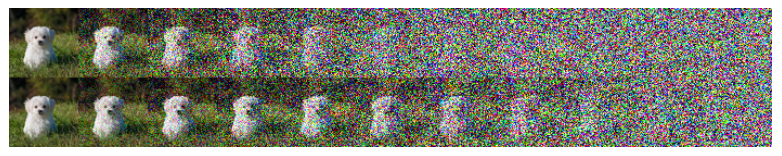 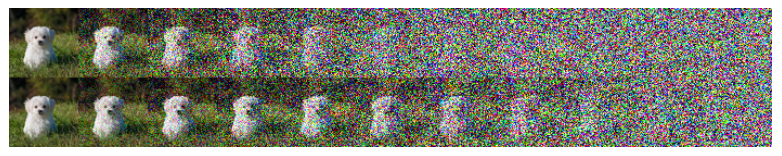 -
-
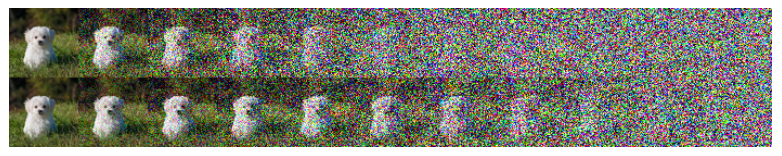 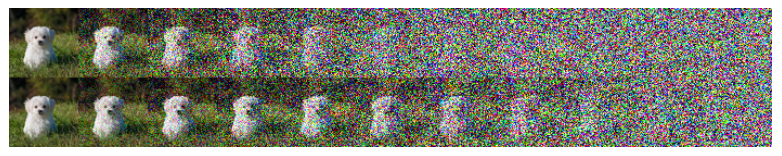 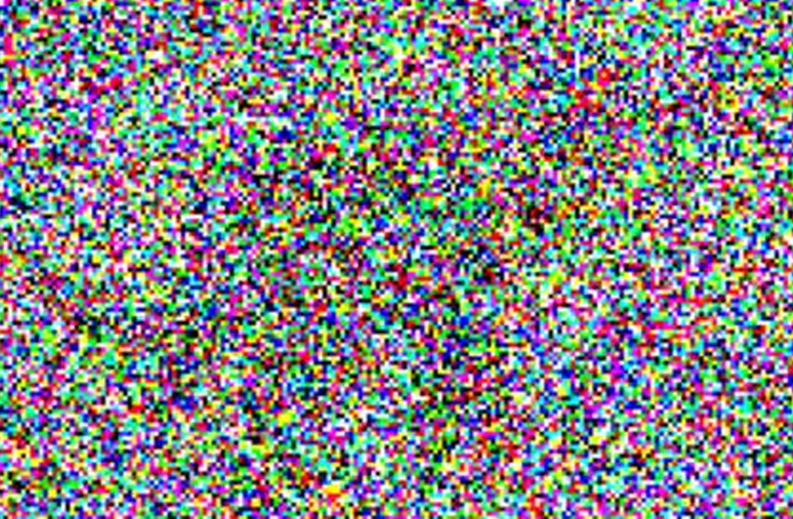 Step 456
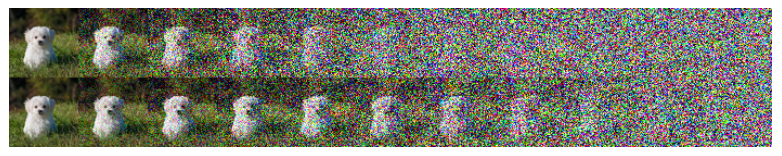 Pre-defined
Algorithm
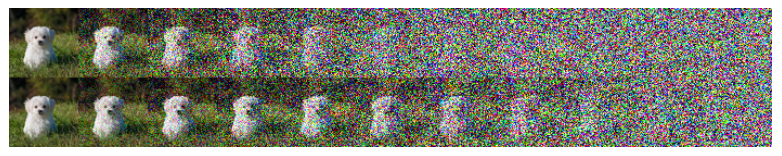 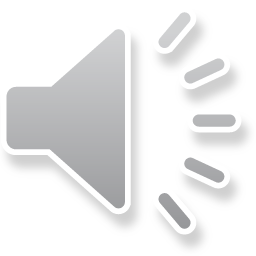 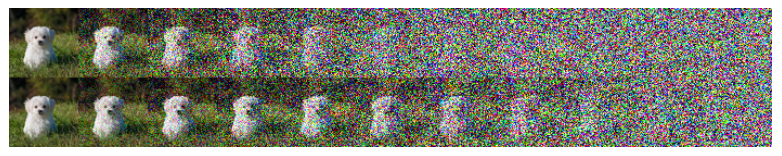 Diffusion Model
Step 1
Diffusion Model
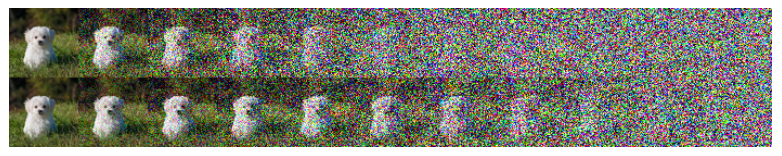 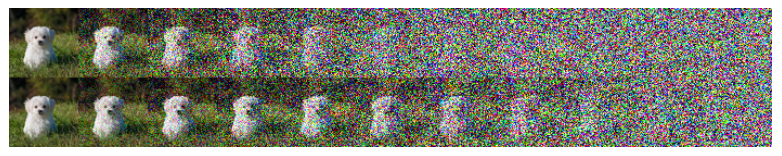 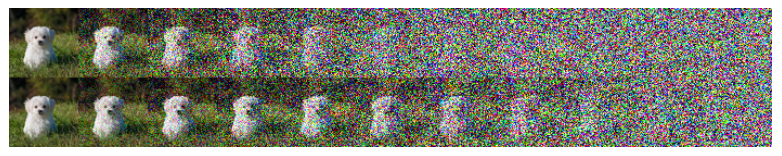 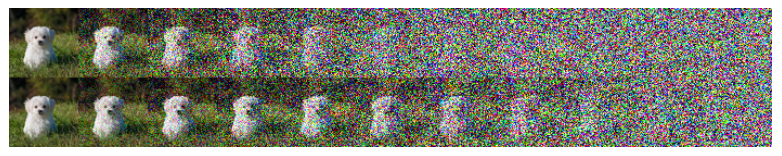 -
-
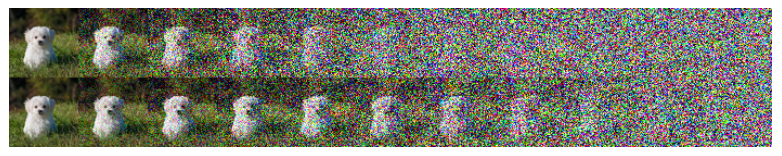 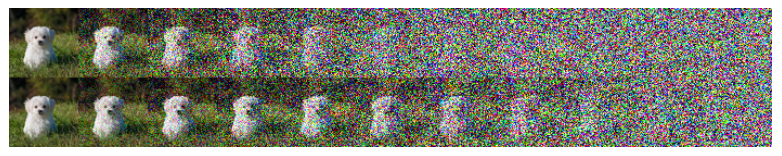 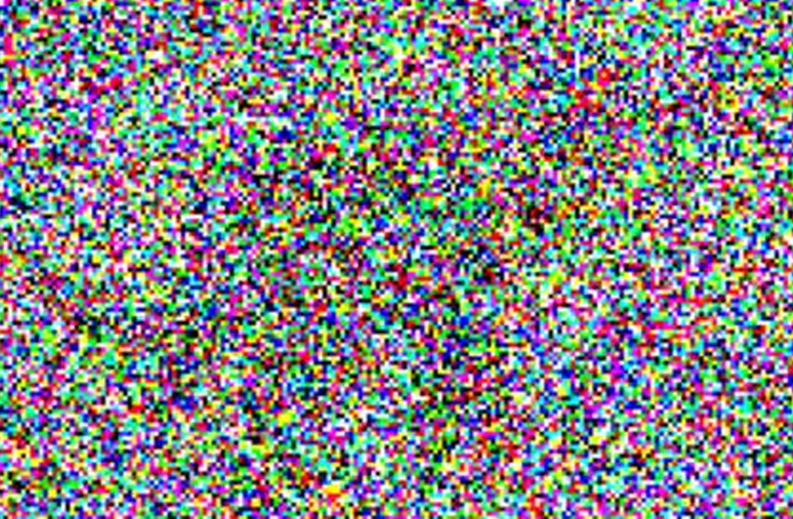 Step 456
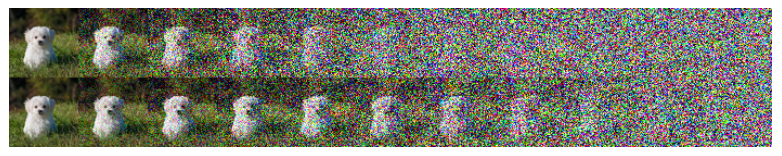 Diffusion Model
Pre-defined
Algorithm
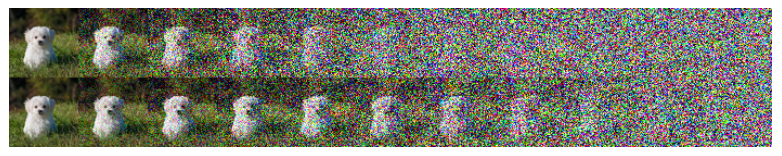 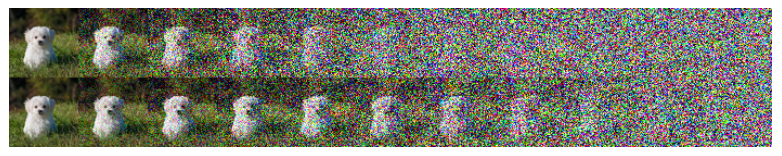 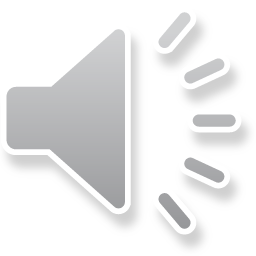 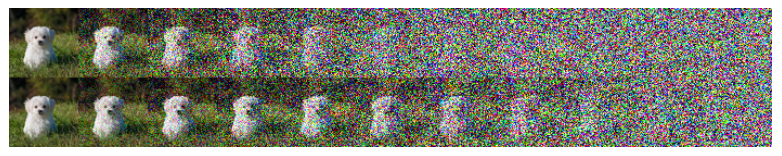 Diffusion Model
Step 1
Diffusion Model
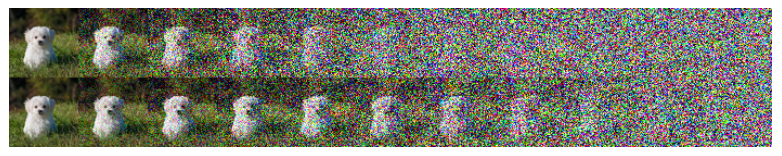 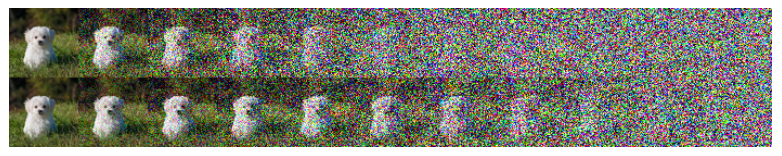 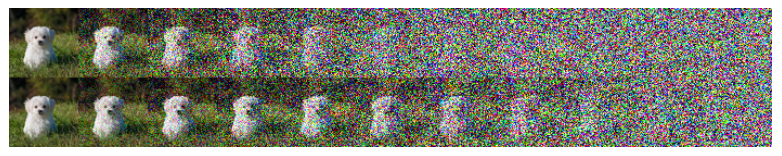 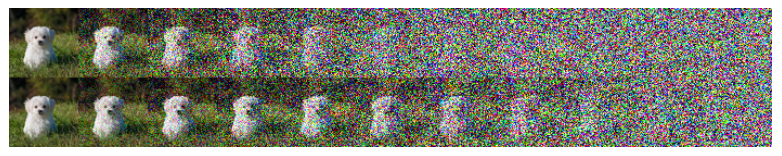 -
-
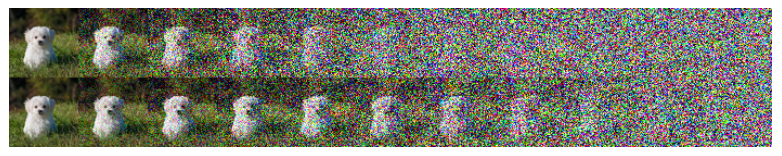 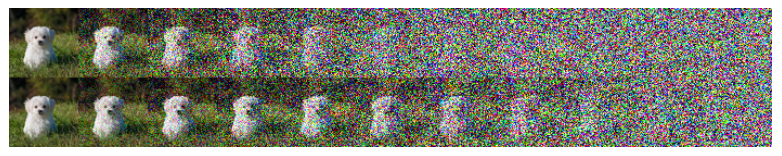 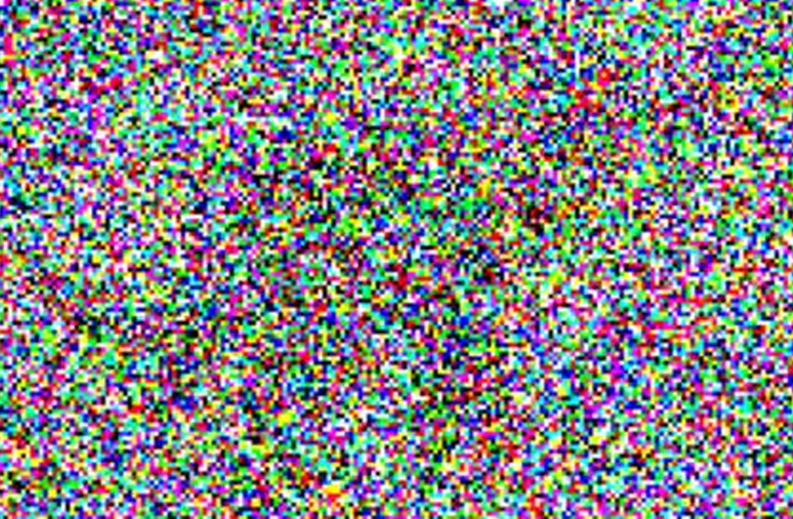 Step 456
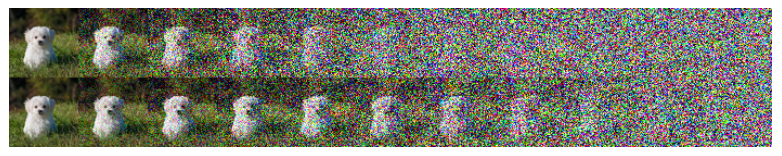 Diffusion Model
Pre-defined
Algorithm
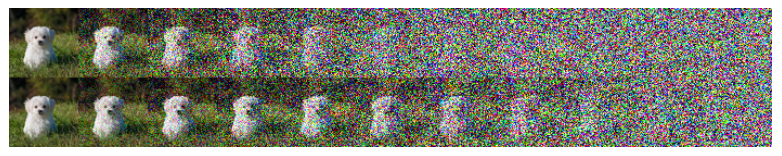 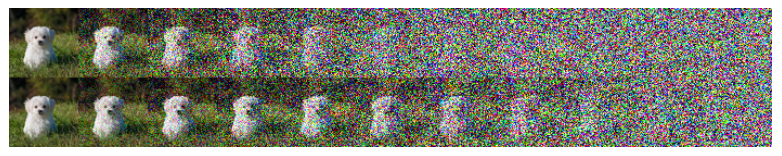 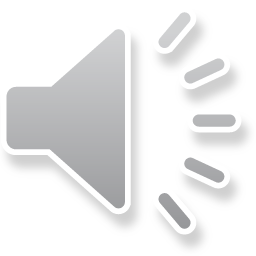 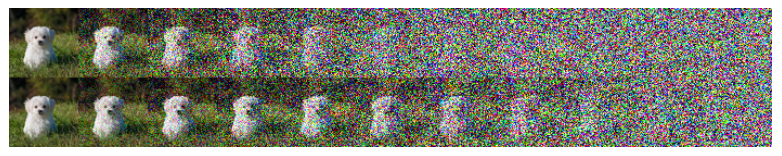 L2 Loss
Diffusion Model
Step 1000
Diffusion Model
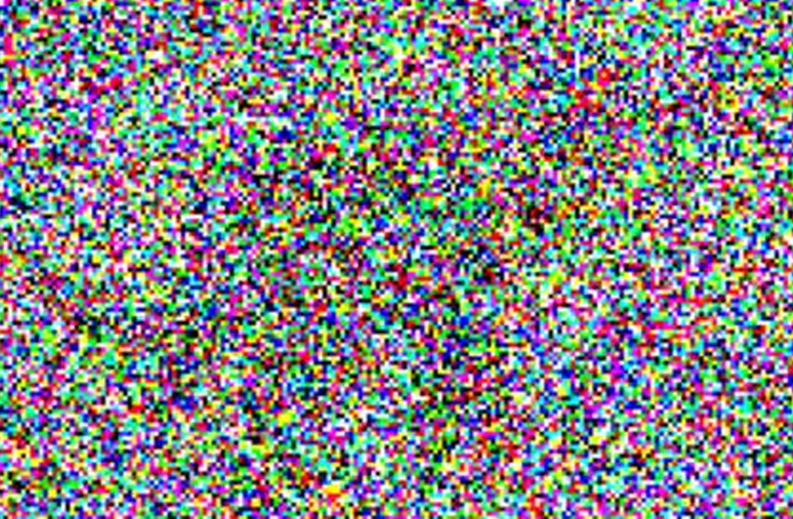 A white dog
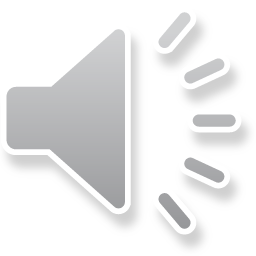 Diffusion Model
Step 1000
Diffusion Model
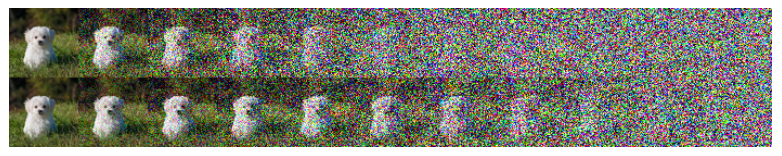 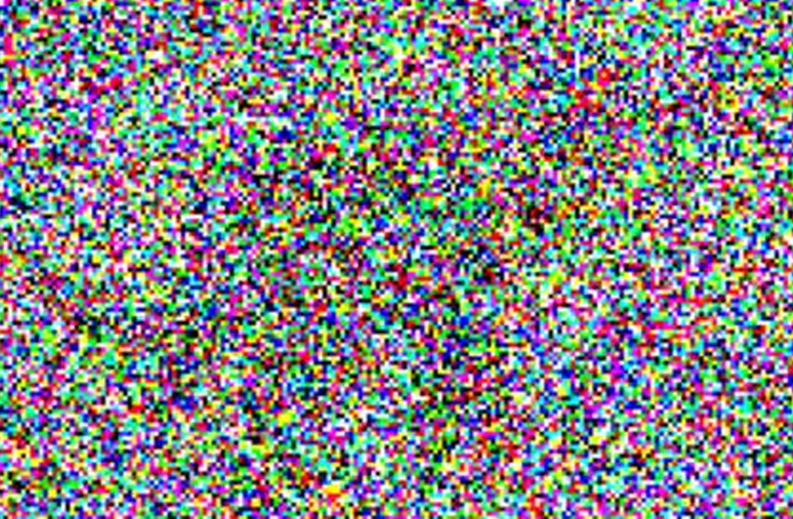 A white dog
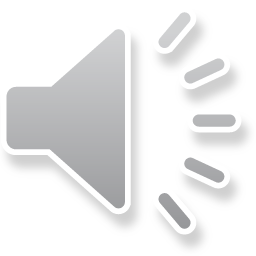 Diffusion Model
Step 1000
Diffusion Model
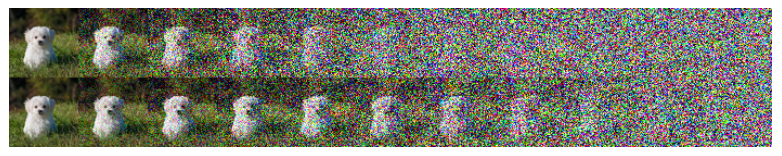 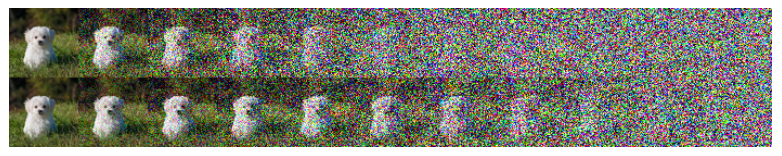 -
-
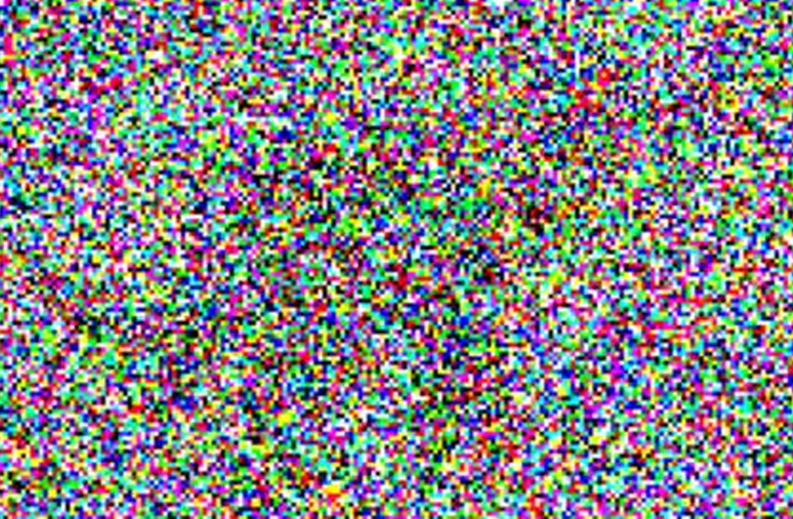 A white dog
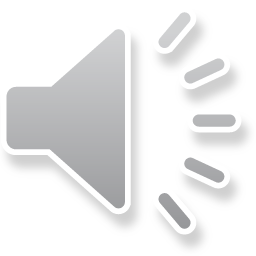 Diffusion Model
Step 999
Diffusion Model
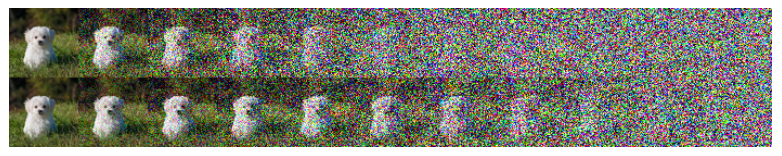 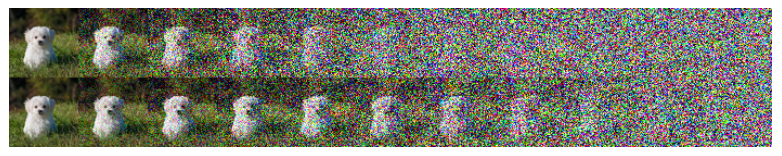 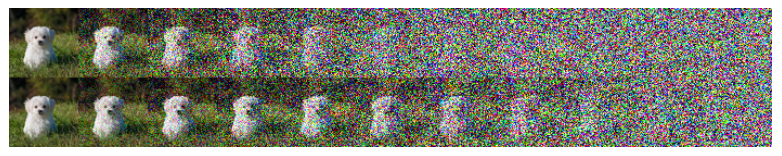 -
-
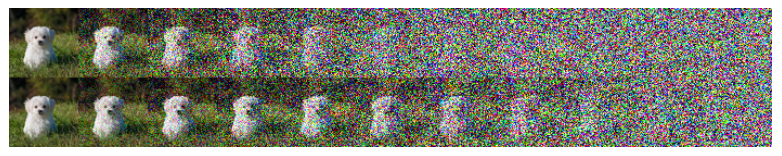 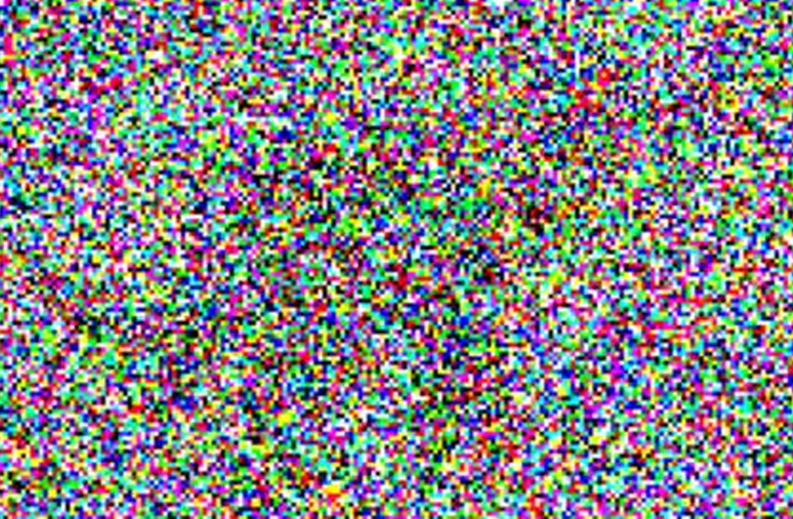 A white dog
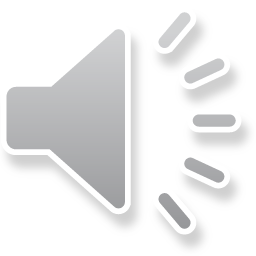 Diffusion Model
Step 1
Diffusion Model
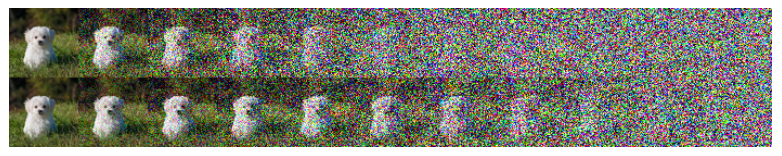 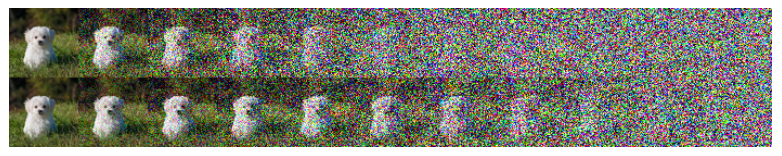 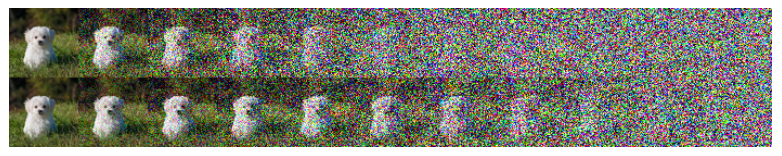 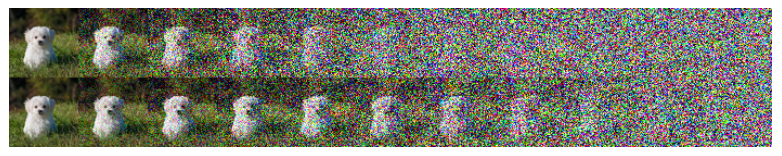 -
-
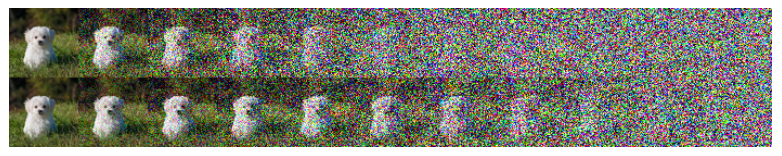 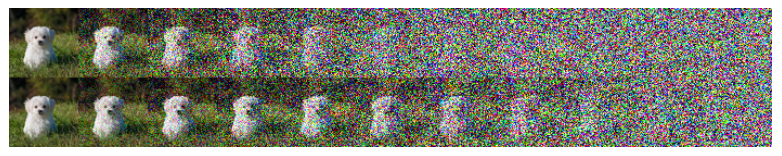 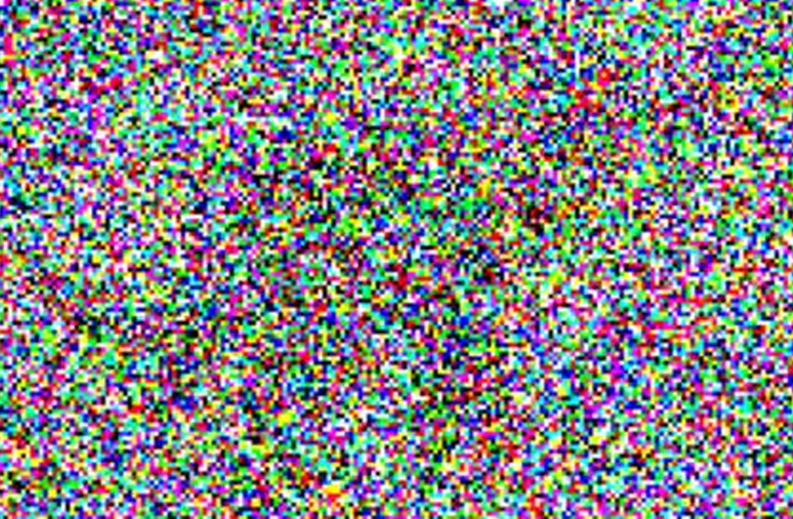 A white dog
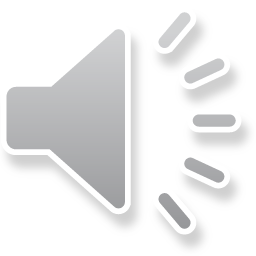 Personalization
Object Personalization
Textual Inversion
DreamBooth
Concept Personalization
LEGO
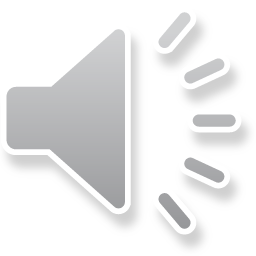 Textual Inversion
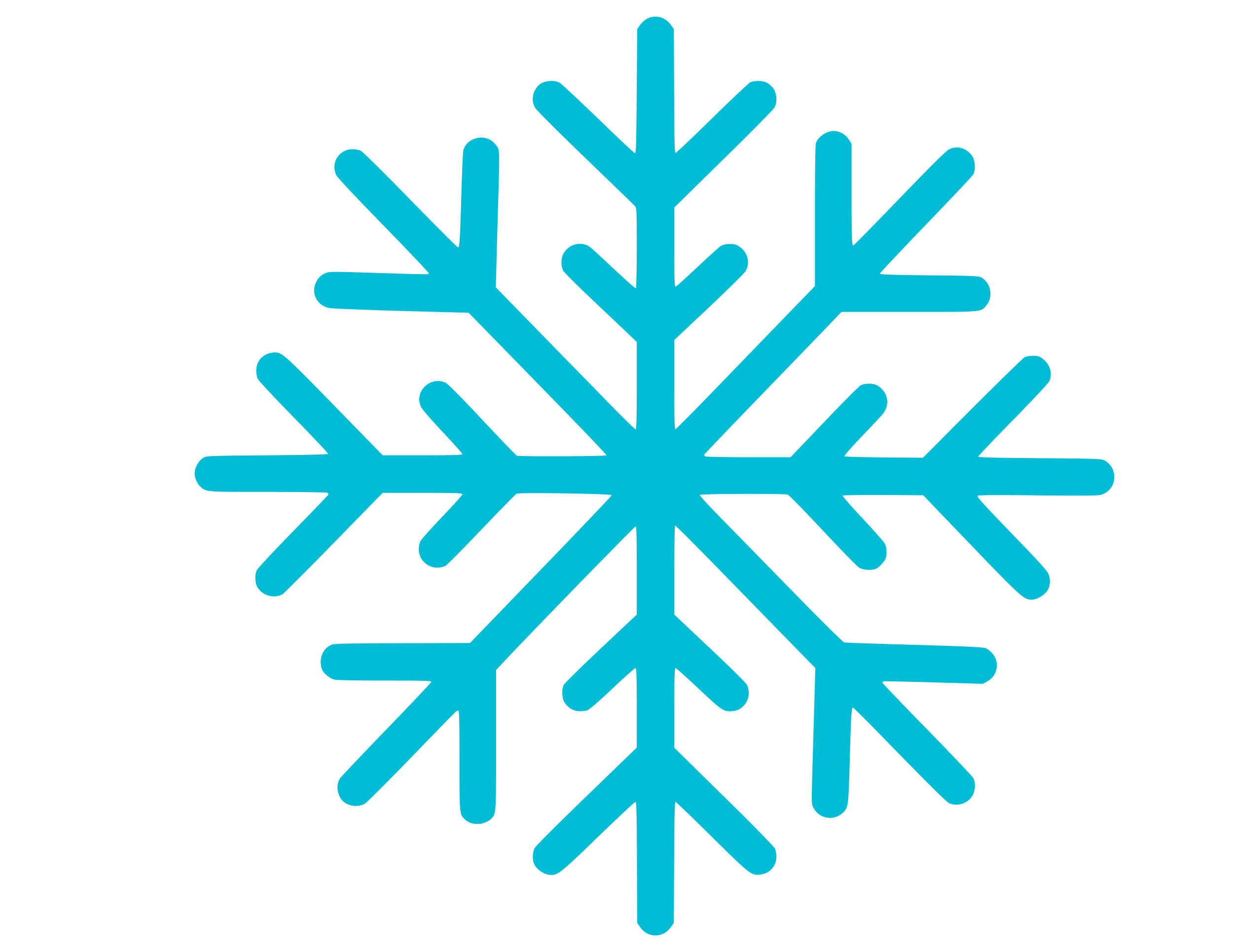 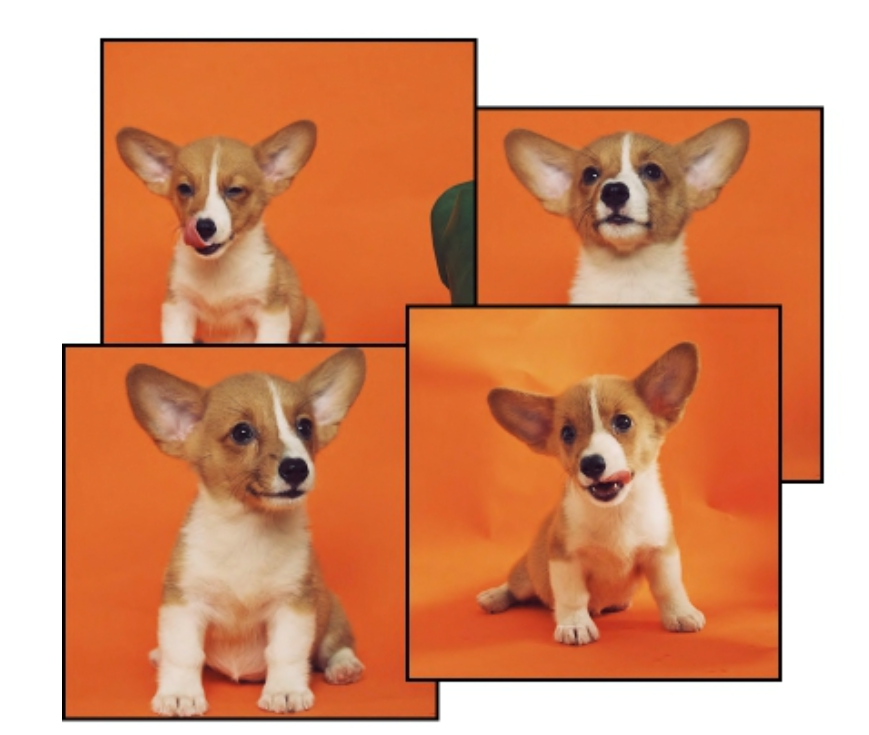 Diffusion Model
Diffusion Model
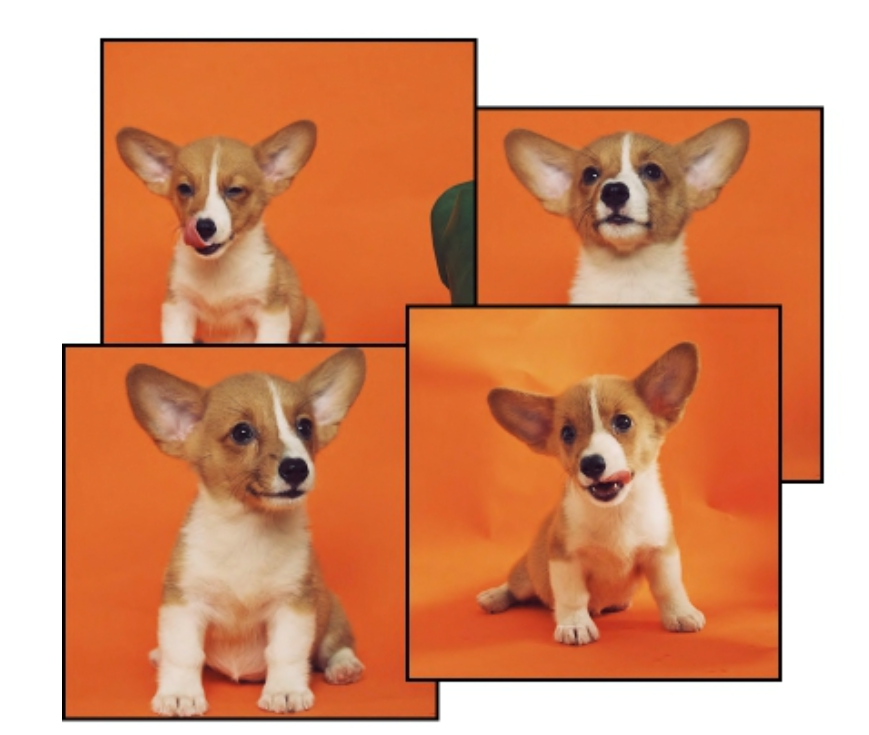 L2 Loss
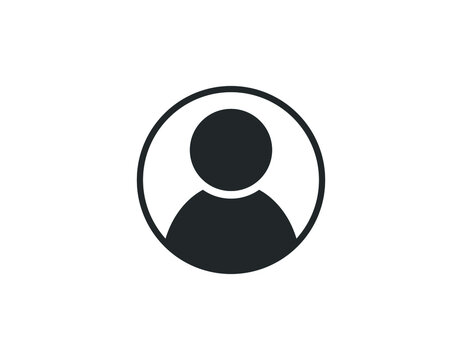 update
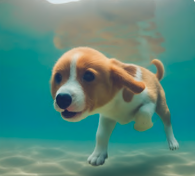 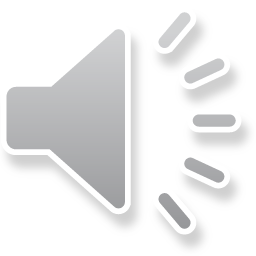 DreamBooth
Finetune the whole model
Language drift
Reduce output diversity
Class-Specific Prior Preservation Loss
Loss between the images of same class
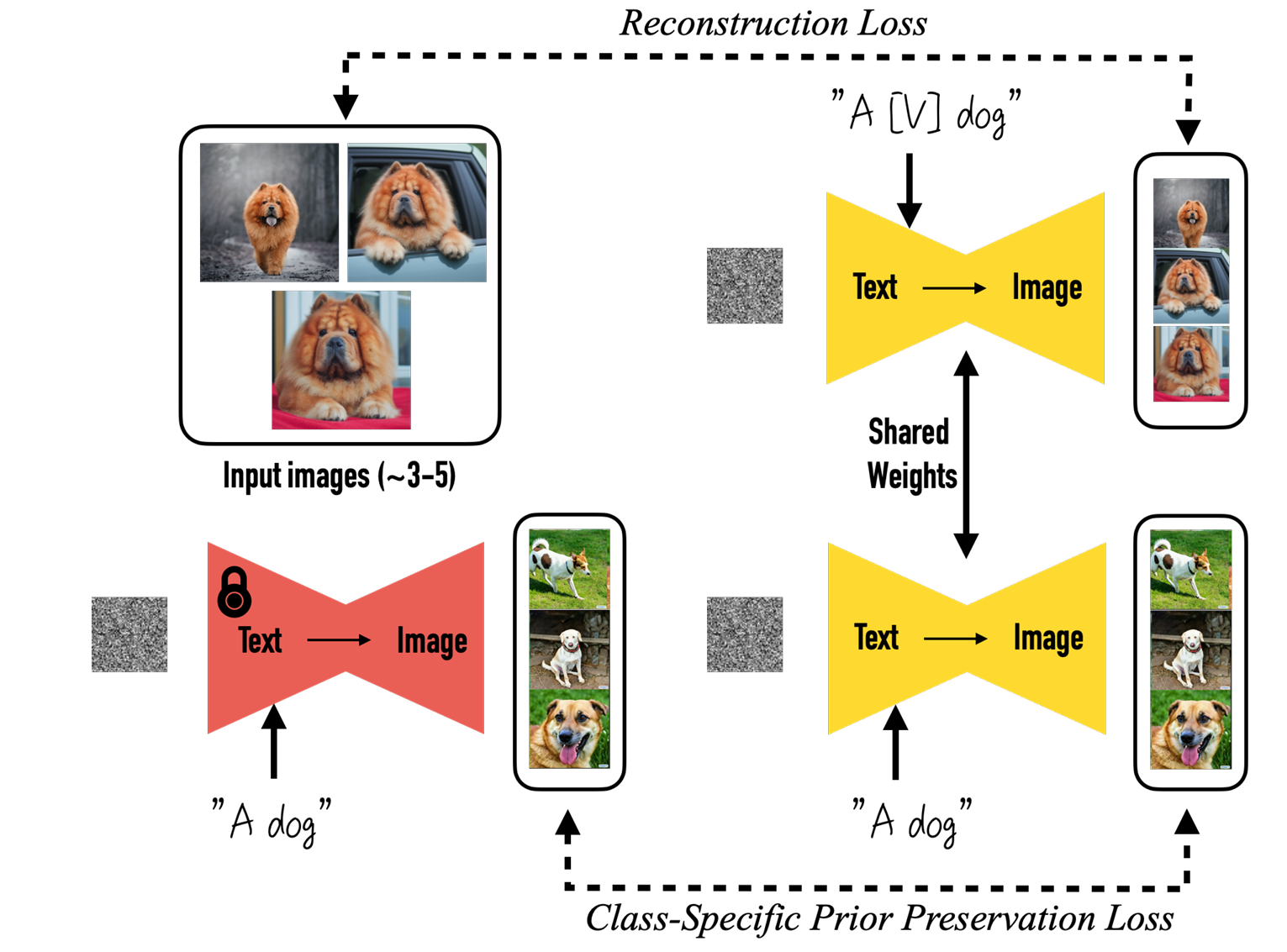 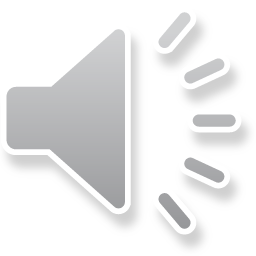 LEGO
Unable to directly learn abstract concept if there is an object in the images.
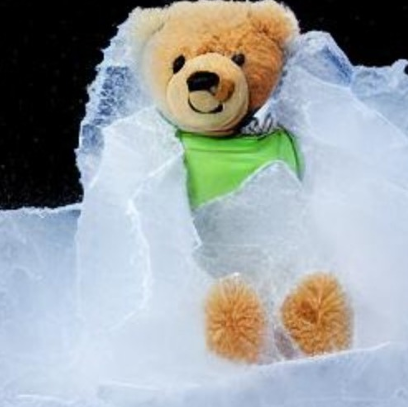 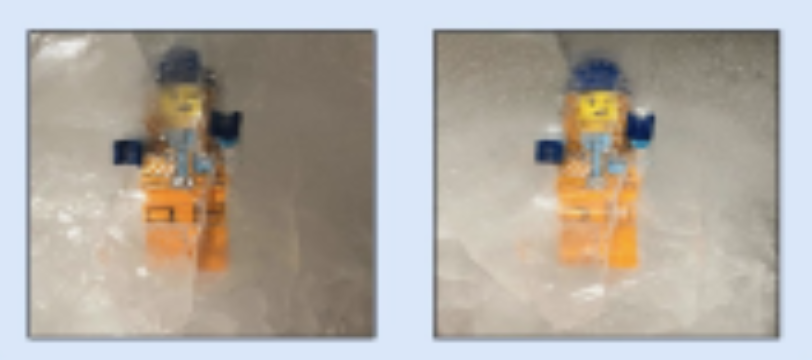 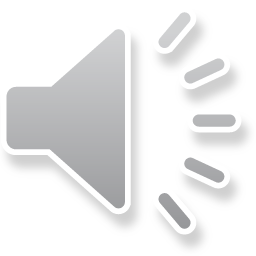 LEGO
Unable to directly learn abstract concept if there is an object in the images.
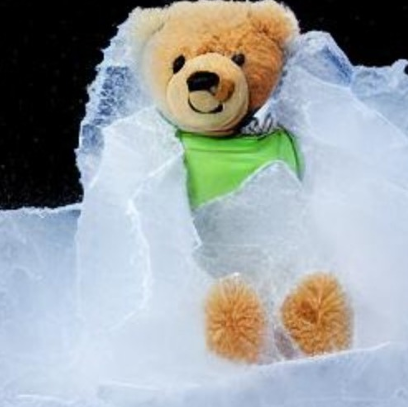 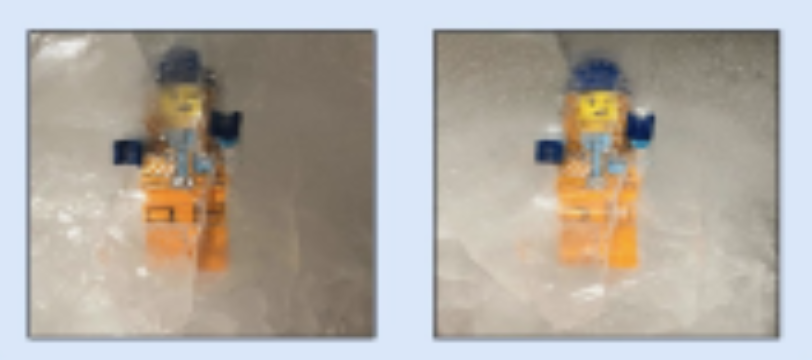 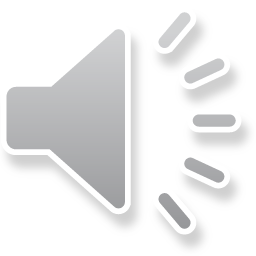 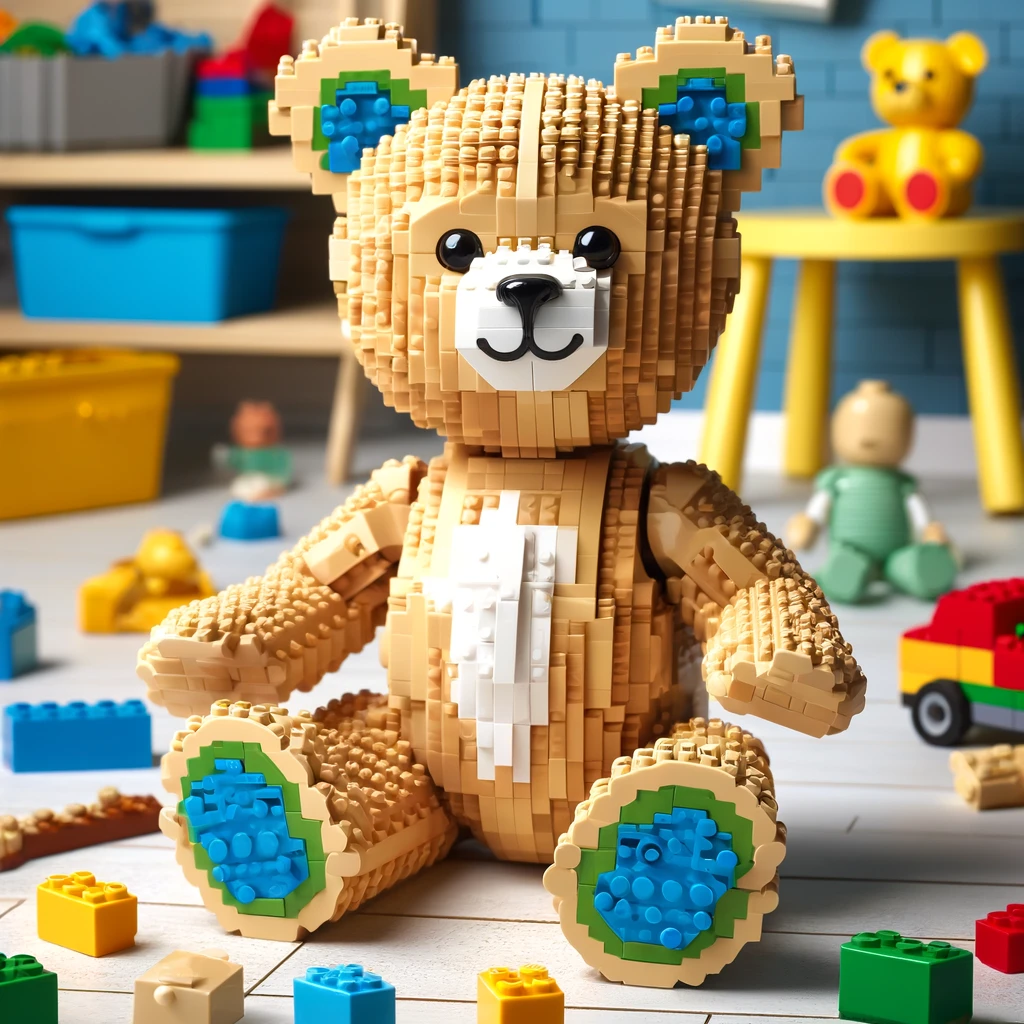 LEGO
Unable to directly learn abstract concept if there is an object in the images.
First, find the special token of object in the image.
Then, extract the concept by excluding the object.
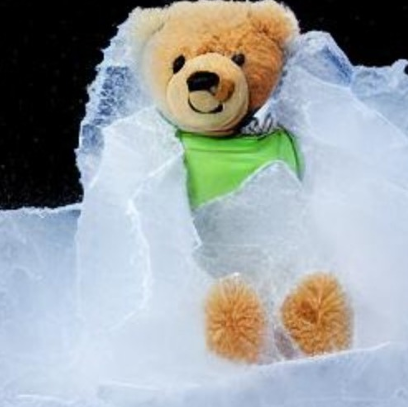 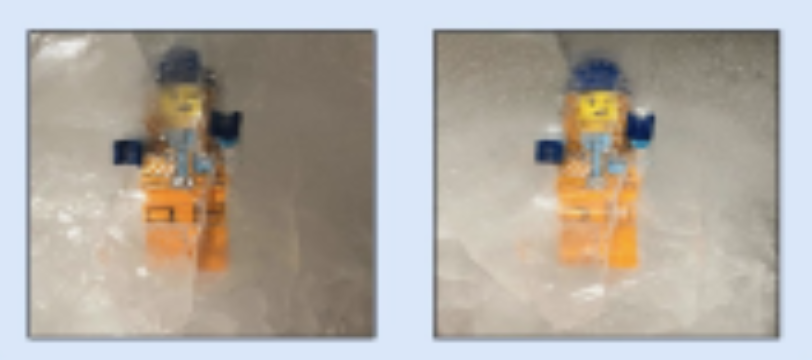 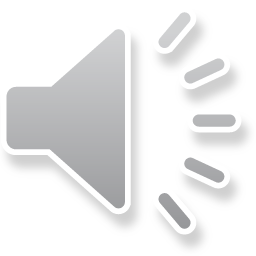 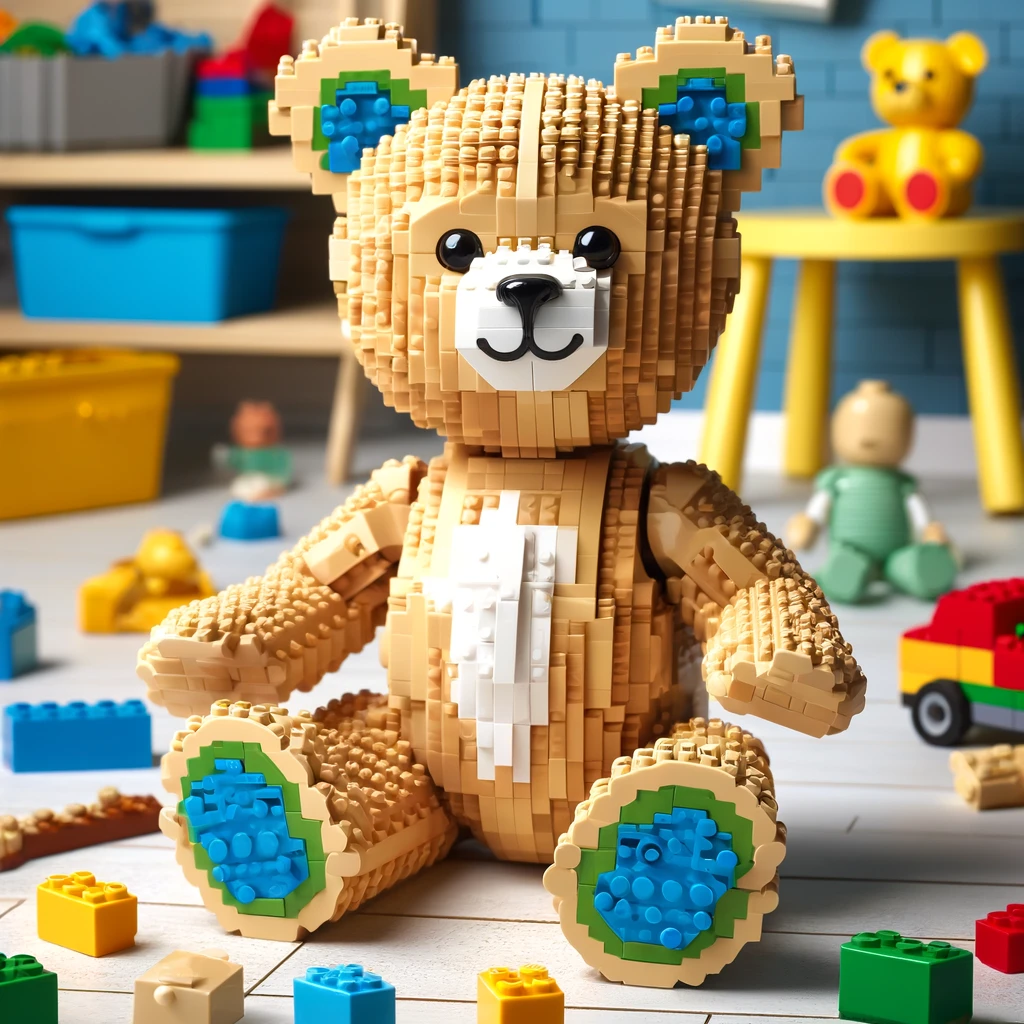 LEGO
Prepare exemplar images and positive/negative concepts in advance.
Exemplar Images
Subject only image set
Subject + concept image set
Positive concepts and negative concepts
contrastive loss
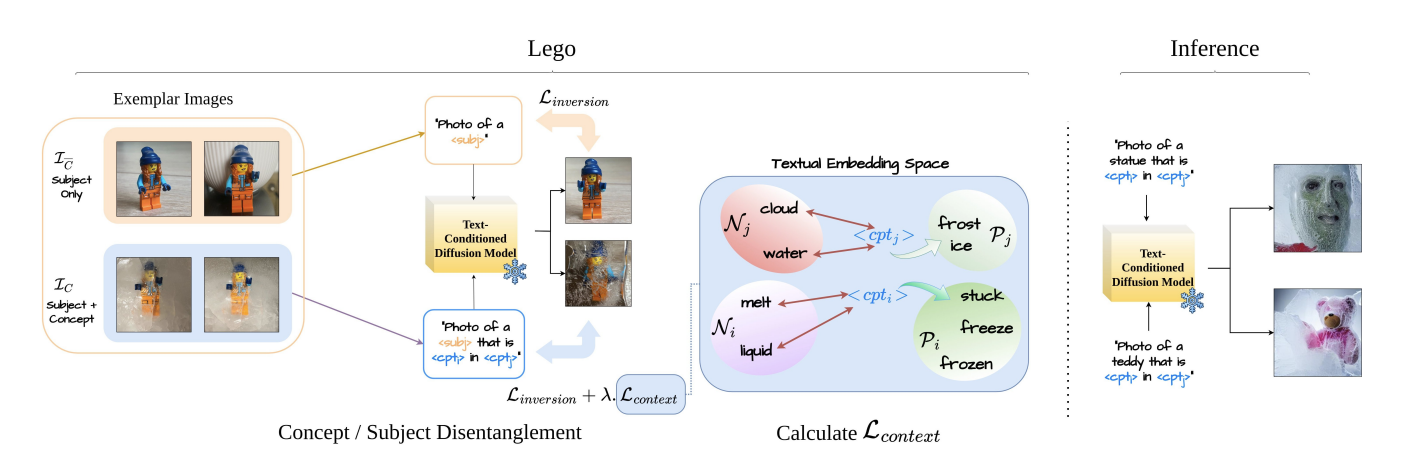 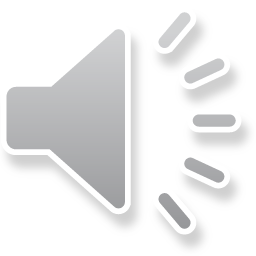 Summary
Diffusion model
Iteratively denoise
Personalization
Make diffusion model know what you want
Object and concept personalization
Future work
Integral object and concept token
Integral image editing
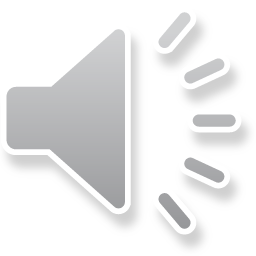 Reference
Textual Inversion
DreamBooth
LEGO
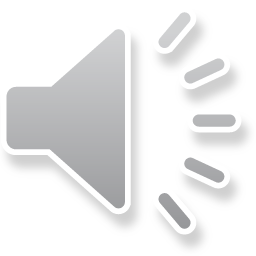